1
Berries and Small Fruits Crops
Caneberries (e.g., blackberry, raspberry, loganberry)
Bushberries (e.g., blueberries, currants, cranberry, lingonberry)
Large shrub/tree berry (e.g., chokecherry, elderberry)
Small fruit vine climbing (e.g., grape [raisin, table, wine], fuzzy kiwi)
Low growing berry (e.g., strawberry)
Cultivars, varieties, and hybrids of these commodities
Section 6990.1
EPA Crop Groups 13 and 13-07
Mulberries exempt from the article
Examples of remaining crops on right
2
Example Products Used on Berries and Small Fruit Crops in 2020
Clothianidin:
Belay Insecticide (EPA Registration No. 59639-150-AA)
Dinotefuran
Venom Insecticide (EPA Registration No. 59639-135-AA)
Imidacloprid: 
Admire Pro Systemic Protectant (EPA Registration No. 264-827-ZA), Wrangler Insecticide (34704-931-AA) Macho 4.0 (EPA Registration No. 42750-140-AA)
Thiamethoxam:
Platinum 75SG (EPA Registration No. 100-1291-AA), Actara (EPA Registration No. 100-938-ZA)
The mention of a product is for illustrative purposes and should not be construed as either an actual or implied endorsement
As a reminder, it is not a requirement for any product label to change as a result of DPR’s rulemaking.
Inclusion of a product on this slide does not mean it is registered on all crops in this crop group. Always check the label!
3
Berries and Small Fruit Restrictions
Use is prohibited during bloom.
If multiple AIs or both soil and foliar application methods are used on the crop during the growing season:
Total max combined application rate is 0.3 lbs. ai/A/season
No more than 0.2 lbs. soil
No more than 0.1 lbs. foliar
Except for grapes, if managed pollinators will be used during the growing season, neonic use is prohibited
Some varieties of grapes use bee pollination. For those varieties using managed pollinators:
Soil application limited to 0.2 lbs. ai/A/season, can only be applied up until budbreak
Foliar application limited to 0.1 lbs. ai/A/season, can only be applied post-bloom (all flower hoods fallen) to harvest.
4
Grape Grower Scenario
Usually only use one neonic ai and one application method per growing season
This year, plan to apply clothianidin (Belay) via soil and imidacloprid (Macho 4.0) via foliar application. Section 6990.1(b) applies
Variety grown does not require managed pollinators 
Monterey County grower. Bud break for this vineyard usually in early March, blooming around mid-June
About two weeks for bloom to be complete
Scenario is for illustrative purposes only, no recommendation is made or implied.
The mention of a product is for illustrative purposes and should not be construed as either an actual or implied endorsement
5
Grape Scenario: Soil application
One soil application of clothianidin (Belay) pre-bloom (mid-May) at max rate 0.2 lbs. ai/A
Per label no more clothianidin applications for a year
Per 6990.1(b)(1), no more soil-applied neonics for the growing season
The mention of a product is for illustrative purposes and should not be construed as either an actual or implied endorsement
6
Grape Scenario: Foliar application
Two imidacloprid (Macho 4.0) foliar applications of at max rate (total of 0.1 lbs ai/A) 
At least 14 days apart
E.g., mid-June and July
Per label, no more foliar applications of imidacloprid for a year
Per 6990.1(b)(2) no more foliar-applied neonics for the growing season
The mention of a product is for illustrative purposes and should not be construed as either an actual or implied endorsement
7
Grape Scenario: Quarantine Pests
Can the grower make additional applications to control the quarantine pest, even though they’ve already made applications this growing season and are at the maximum rates permitted by the labels & regulation?
During the growing season, a quarantine pest is found near the vineyard. 
CDFA requires grower to treat the vineyard with a neonic product
Grape Scenario: Quarantine Pests (continuation)
8
Under 6990(c)(3), applications to control a quarantine pest are exempt from the article.
Label may allow applications during bloom in certain situations
Quarantine pest applications would not count against rate caps in 6990.1(b) or (c). 
Quarantine pest applications are not required to follow timing restrictions in 6990.1(c)
The grower must obtain a PCA written recommendation for the quarantine pest applications
The grower must keep the recommendation for two years
Note: Label must still be followed. For this scenario, that means:
No additional clothianidin applications until one year has elapsed from the  application (e.g., the following May)
No additional imidacloprid foliar applications until one year has elapsed from the first application (e.g., the following June)
Macho 4.0 label would permit additional soil applications (up to 0.5 lb ai/A/year)
The mention of a product is for illustrative purposes and should not be construed as either an actual or implied endorsement
9
Cereal Grains Crops
Buckwheat
Canarygrass
Corn (field, sweet, baby, & pop)
Millet (barnyard, finger, foxtail, pearl, proso)
Quinoa
Sorghum (milo) 
Teff
Teosinte 
Wild rice
Cultivars, varieties, and hybrids of these commodities
Section 6990.3
EPA Crop Groups 15, 15-22, 16 and 16-22
Applications to barley, oats, rice (Oryza sativa), rye, triticale, or wheat are exempt
Examples of remaining crops on right
10
Example Products Used on Cereal Grains in 2020
Clothianidin:
Belay Insecticide (EPA Registration No. 59639-150-AA) to rice (applications to rice are exempt)
Dinotefuran
None
Imidacloprid: 
None
Thiamethoxam:
None
As a reminder, it is not a requirement for any product label to change as a result of DPR’s rulemaking.
The mention of a product is for illustrative purposes and should not be construed as either an actual or implied endorsement
Inclusion of a product on this slide does not mean it is registered on all crops in this crop group. Always check the label!
11
Cereal Grains Restrictions
If managed pollinators will be used during the growing season:
Soil application limited to 0.2 lbs. ai/A/season, limited to preplant or at-planting applications
Foliar application limited to 0.1 lbs. ai/A/season, limited to between pre-plant to heading
Use is prohibited from heading (inflorescence or tassel emergence) to harvest.
If multiple AIs or both soil and foliar application methods are used on the crop during the growing season:
Total max combined application rate is 0.326 lbs. ai/A/season
No more than 0.2 lbs. soil
No more than 0.126 lbs. foliar
12
Scenario
Current registered uses of the four neonicotinoid active ingredients on non-exempt crops appear limited to seed treatment. These use is exempt from this article.
13
Citrus Fruit Crops
Australian limes (desert, finger, round)
Calamondin
Citron
Grapefruit 
Kumquat 
Lemon 
Lime
Orange (sour and sweet)
Pummelo
Satsuma mandarin 
Tangerine (Mandarin)
Cultivars, varieties, and hybrids of these
Section 6990.4
EPA Crop Groups 10 and 10-10
Examples on right
14
Example Products Used on Citrus Fruit in 2020
Clothianidin:
None
Dinotefuran
Safari 20 SG Insecticide (EPA Registration No. 33657-16-AA-59639)
Imidacloprid: 
Admire Pro Systemic Protectant (EPA Registration No. 264-827-ZA), Macho 4.0 (EPA Registration No. 42750-140-AA), Wrangler Insecticide (34704-931-AA)
Thiamethoxam:
Actara (EPA Registration No. 100-938-ZA), Agri-Flex Miticide/Insecticide (EPA Registration No. 100-1350-ZA)
As a reminder, it is not a requirement for any product label to change as a result of DPR’s rulemaking.
The mention of a product is for illustrative purposes and should not be construed as either an actual or implied endorsement
Inclusion of a product on this slide does not mean it is registered on all crops in this crop group. Always check the label!
15
Citrus Fruit Restrictions
The application timing and rate restrictions on the following slide always apply
Use is prohibited during bloom.
If multiple AIs or both soil and foliar application methods are used on the crop during the growing season:
Total max combined application rate is 0.422 lbs. ai/A/season
No more than 0.25 lbs. soil
No more than 0.172 lbs. foliar
16
Application Rate and Timing Restrictions for Citrus Fruit
17
Orange Grower Scenario
This year, grower plans to use imidacloprid (Montana 4F) via  soil and thiamethoxam (Actara) via foliar application
Rate caps in 6990.4(b) apply.
Application method required timing in 6990.4(a) and (c) always apply
No use prior to or during bloom
Tulare County Orange grower, in District 1
In 2020, beginning of citrus bloom declared on March 28, petal fall on April 28
Usually only use one ai and one application method per growing season
Scenario is for illustrative purposes only, no recommendation is made or implied.
The mention of a product is for illustrative purposes and should not be construed as either an actual or implied endorsement
18
Orange Scenario: Soil application
6990.4(c) prohibits imidacloprid soil apps between Dec. 6 and petal fall (declared by Tulare CAC)
One soil application of Montana 4F post-bloom (early June) at min label rate (0.25 lbs. ai/A), but max rate allowed by 6990.4(b) and (c)
Label allows additional 0.25 lbs ai/A/year 
Per 6990.4(b)(1), no more soil-applied neonics for the growing season
The mention of a product is for illustrative purposes and should not be construed as either an actual or implied endorsement
19
Orange Scenario: Foliar application
6990.4(c) prohibits thiamethoxam foliar apps between Feb. 10 and petal fall (declared by Tulare CAC)
Note: Label has stricter requirements
Label and regulation allow two foliar applications of Actara at max rate (total of 0.172 lbs ai/A) 
E.g., late August & mid-October 
Per label, no more foliar applications of thiamethoxam for growing season
Per 6990.4(b)(2) no more foliar-applied neonics for the growing season.
The mention of a product is for illustrative purposes and should not be construed as either an actual or implied endorsement
20
Orange Scenario: Quarantine Pests
Can the grower make additional applications to control ACP, even though they’ve already made applications this growing season and are at the maximum rates permitted by regulation?
CDFA classifies Tulare County as “partially infested” with Asian Citrus Psyllid (ACP), a quarantine pest
Late in the growing season, ACP found near orchard. 
CDFA requires grower to treat the orchard with a neonic product
21
Orange Scenario: Quarantine Pests(Continuation)
Under 6990(c)(3), applications to control a quarantine pest (like ACP) are exempt from the article.
Label may allow applications during bloom in certain situations
Quarantine pest applications would not count against rate caps in 6990.4(b) or (c).
Quarantine pest applications are not required to follow timing restrictions in 6990.4(c)
The grower must obtain a PCA written recommendation for the ACP applications
The grower must keep the recommendation for two years
Note: Label must still be followed. For this scenario, that means:
Label would only permit 0.25 lb ai/A imidacloprid (soil or foliar) until the following May
No additional thiamethoxam can be applied in the growing season
22
Cucurbit Vegetable Crops
Balsam apple
Chayote
Citron melon
Cucumber
Gherkin
Gourd, edible
Muskmelon (includes cantaloupe, honeydew, etc.)
Pumpkin
Summer squash (includes zucchini)
Winter squash (includes butternut, acorn, spaghetti)
Watermelon
Section 6990.5
EPA Crop Group 9
Examples on right
23
Example Products Used on Cucurbit Vegetables in 2020
Clothianidin:
Belay Insecticide (59639-150-AA)
Dinotefuran
Venom Insecticide (EPA Registration No. 59639-135-AA)
Imidacloprid: 
Admire Pro Systemic Protectant (EPA Registration No. 264-827-ZA), Advise Four (EPA Registration No. 1381-219-ZA), Wrangler Insecticide (34704-931-AA)
Thiamethoxam:
Actara (EPA Registration No. 100-938-ZA), Platinum 75SG (EPA Registration No. 100-1291-AA)
As a reminder, it is not a requirement for any product label to change as a result of DPR’s rulemaking.
The mention of a product is for illustrative purposes and should not be construed as either an actual or implied endorsement
Inclusion of a product on this slide does not mean it is registered on all crops in this crop group. Always check the label!
24
Cucurbit Vegetables Restrictions
If managed pollinators are used with the crop, the application timing and rate restrictions on the following slide apply
Exceptions:
Cucumbers: If managed pollinators will be used, foliar applications of dinotefuran, imidacloprid, or thiamethoxam are prohibited
Melons: If managed pollinators will be used, soil applications of clothianidin are prohibited
Use is prohibited during bloom, except soil applications of dinotefuran which can be applied during bloom.
If multiple AIs or both soil and foliar application methods are used on the crop during the growing season:
Total max combined application rate is 0.736 lbs. ai/A/season
No more than 0.536 lbs. soil
No more than 0.2 lbs. foliar
25
Application Rate and Timing Restrictions for Cucurbit Vegetables
26
Pumpkin Grower Scenario
Using managed pollinators with the crop
Application method rate caps and required timings in section 6990.5(c) apply
Planning soil applications of imidacloprid (Admire Pro) and thiamethoxam (Platinum 75SG) 
Planning foliar applications of clothianidin (Belay 50 WDG Insecticide)
Rate caps in section 6990.5(b) apply.
Scenario is for illustrative purposes only, no recommendation is made or implied.
The mention of a product is for illustrative purposes and should not be construed as either an actual or implied endorsement
27
Pumpkin Scenario: Regulation Restrictions Summary
From 6990.5(c):
Soil applications of imidacloprid and thiamethoxam
Apply only from pre-planting until fifth true leaf on main stem unfolded.
Up to 0.172 lbs. ai/A/season for each ai
Foliar applications of clothianidin
Apply only from pre-planting until bloom
Up to 0.2 lbs. ai/A/season
From 6990.5(b):
Up to 0.736 lbs. ai/A/season may be applied:
Soil: 0.536 lbs. ai/A/season 
Foliar: 0.2 lbs. ai/A/season
28
Pumpkin Scenario: Soil Applications
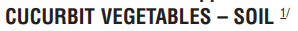 One soil application of Admire Pro at under min label rate (~4.75 oz), but max rate allowed by 6990.5(c) (0.172 lbs ai/A/season)
One soil application of Platinum 75SG at max label rate allowed by label and 6990.5(c) (0.172 lbs ai/A/season)
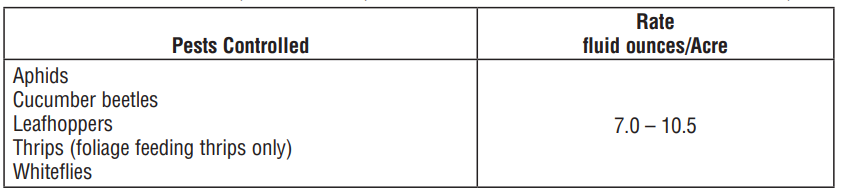 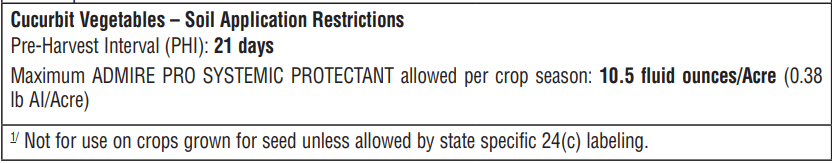 29
Pumpkin Scenario: Foliar Applications
The Belay 50 WDG label permits up to 2.1 oz/A (0.067 lb ai/A) to be applied to the crop in a single application, and up to 0.2 lbs. ai/A/season 
Consistent with the label and 6990.5(b) and (c), the grower does 3 pre-bloom foliar applications until reaching 0.2 lbs. ai/A/season
Per 6990.5(b)(2), no more foliar-applied neonics for the growing season
30
Pumpkin Scenario: Quarantine Pests
Can the grower make additional applications to control the quarantine pest, even though they’ve already made applications this growing season and are at the maximum rates permitted by regulation?
During the growing season, a quarantine pest is found near field. 
CDFA requires grower to treat the field with a neonic product
31
Pumpkin Scenario: Quarantine Pests(Continuation)
Under 6990(c)(3), applications to control a quarantine pest are exempt from the article.
Label may allow applications during bloom in certain situations
Quarantine pest applications would not count against rate caps in 6990.5(b) or (c).
Quarantine pest applications are not required to follow timing restrictions in 6990.5(c)
The grower must obtain a PCA written recommendation for  quarantine pest applications
The grower must keep the recommendation for two years
Note: Label must still be followed. For this scenario, that means:
Label would only permit 0.25 lb ai/A imidacloprid (soil or foliar) until the following May
No additional thiamethoxam can be applied in the growing season
32
Fruiting Vegetable Crops
Eggplant
Other Eggplants: African, pea, & scarlet
Goji berry
Groundcherry
Okra
Peppers (includes bell pepper, chili pepper, cooking pepper, pimento, sweet pepper)
Tomatillo
Tomato
Cultivars, varieties, and hybrids of these
Section 6990.6
EPA Crop Groups 8 and 8-10
Examples on right
33
Example Products Used on Fruiting Vegetables in 2020
Clothianidin:
Belay Insecticide (EPA Registration No. 59639-150-AA)
Dinotefuran
Venom Insecticide (EPA Registration No. 59639-135-AA)
Imidacloprid: 
Admire Pro Systemic Protectant (EPA Registration No. 264-827-ZA), Wrangler Insecticide (34704-931-AA), Leverage 360 Insecticide (EPA Registration No. 264-1104-AA)
Thiamethoxam:
Platinum 75SG (EPA Registration No. 100-1291-AA), Actara (EPA Registration No. 100-938-ZA)
As a reminder, it is not a requirement for any product label to change as a result of DPR’s rulemaking.
The mention of a product is for illustrative purposes and should not be construed as either an actual or implied endorsement
Inclusion of a product on this slide does not mean it is registered on all crops in this crop group. Always check the label!
34
Fruiting Vegetable Restrictions
Use is prohibited if managed pollinators will be used for peppers, goji berries, groundcherries, martynia, okra, roselle, or tomatillos
For the remaining crops (e.g., eggplant, tomatoes) if managed pollinators will be used during the growing season: 
Soil application only 
Limited to 0.172 lbs. ai/A/season
Limited to pre-plant until third leaf on main stem unfolded
Use is prohibited during bloom.
If multiple AIs or both soil and foliar application methods are used on the crop during the growing season:
Total max combined application rate is 0.172 lbs. ai/A/season
35
Tomato Grower Scenario
Using managed pollinators
Planning to do soil applications of imidacloprid (Leverage 360 Insecticide)
Scenario is for illustrative purposes only, no recommendation is made or implied.
The mention of a product is for illustrative purposes and should not be construed as either an actual or implied endorsement
36
Tomato Grower Scenario (Continuation)
As only doing one active ingredient via one application method, 6990.6(b) does not apply 
Since using managed pollinators, section 6990.6(c) limits imidacloprid use to 0.172 lbs. ai/A/season, from preplant until third leaf on main shoot unfolded
Can use a maximum of about 11 ounces of formulated product
The mention of a product is for illustrative purposes and should not be construed as either an actual or implied endorsement
37
Tomato Scenario: Quarantine Pests
Can the grower make additional applications to control the quarantine pest, even though they’ve already made applications this growing season?
During the growing season, a quarantine pest is found near the field. 
CDFA requires grower to treat the field with a neonic product
38
Tomato Scenario: Quarantine Pests(Continuation)
Under 6990(c)(3), applications to control a quarantine pest are exempt from the article.
Label may allow applications during bloom in certain situations
Quarantine pest applications would not count against rate caps in 6990.6(b) or (c). 
Quarantine pest applications are not required to follow timing restrictions in 6990.6(c)
The grower must obtain a PCA written recommendation for quarantine pest applications
The grower must keep the recommendation for two years
Note: Label must still be followed. For this scenario, that means:
Up to an additional 0.068 lbs ai/A/season of imidacloprid
39
Legume Vegetables Crop Groups
Bean, lupin (includes Andean, blue, grain, sweet, white, white sweet, and yellow)
Bean (Phaseolus spp.) (includes French, garden, great northern, green, kidney, lima, navy,  pinto, red, runner, snap, wax, and yellow bean)
Bean (Vigna spp.) (includes asparagus, catjang, moth, mung, and yardlong bean; cowpea and southern pea)
Broadbean
Chickpea (garbanzo bean)
Lentil
Pea (Pisum spp.) (includes dwarf, edible-pod, English, field, garden, green, snow, sugar snap, and yellow)
Soybean (edamame)
Cultivars, varieties, and hybrids of these
Section 6990.9
EPA Crop Groups 6, 6-22, 7, and 7-22
Examples on right
40
Example Products Used on Legume Vegetables in 2020
Clothianidin:
None
Dinotefuran
None
Imidacloprid: 
Admire Pro Systemic Protectant (EPA Registration No. 264-827-ZA), Leverage 360 (EPA Registration No. 264-1104-AA), Montana 2F Insecticide (83100-7-AA-83979)
Thiamethoxam:
None
As a reminder, it is not a requirement for any product label to change as a result of DPR’s rulemaking.
The mention of a product is for illustrative purposes and should not be construed as either an actual or implied endorsement
Inclusion of a product on this slide does not mean it is registered on all crops in this crop group. Always check the label!
41
Legume Vegetables Restrictions
If managed pollinators will be used during the growing season:
Soil applications are prohibited. 
Foliar applications of clothianidin and imidacloprid are prohibited
Foliar applications of Dinotefuran and Thiamethoxam are limited to 0.126 lbs. ai/A/season between pre-plant until bloom
Use is prohibited during bloom.
If multiple AIs or both soil and foliar application methods are used on the crop during the growing season:
Total max combined application rate is 0.126 lbs. ai/A/season
42
Garden Pea Grower Scenario
Not using managed pollinators
Planning to do foliar applications of imidacloprid (Admire pro)
Scenario is for illustrative purposes only, no recommendation is made or implied.
The mention of a product is for illustrative purposes and should not be construed as either an actual or implied endorsement
[Speaker Notes: According to Attractiveness of Agricultural Crops to Pollinating Bees for the Collection of Nectar and/or Pollen, 2017, Peas do not require bee pollination or do they use managed pollinators.]
43
Garden Pea Grower Scenario (Continuation)
6990.9(a) prohibits use during bloom – more restrictive than label
As only doing one active ingredient via one method, 6990.9(b) does not apply 
As not using managed pollinators, 6990.9(c) does not apply
Follow label rates and crop season maximums
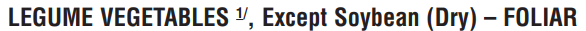 The mention of a product is for illustrative purposes and should not be construed as either an actual or implied endorsement
44
Pea Scenario: Quarantine Pests
Can the grower make additional applications to control the quarantine pest, even though they’ve already made applications this growing season?
During the growing season, a quarantine pest is found near the field. 
CDFA requires grower to treat the field with a neonic product
45
Pea Scenario: Quarantine Pests (Continuation)
Under 6990(c)(3), applications to control a quarantine pest are exempt from the article.
Label may allow applications during bloom in certain situations
Quarantine pest applications would not count against rate caps in 6990.9(b) or (c). 
Quarantine pest applications are not required to follow timing restrictions in 6990.9(c)
The grower must obtain a PCA written recommendation for quarantine pest applications
The grower must keep the recommendation for two years
Note: Label must still be followed. For this scenario, that means:
No additional imidacloprid applications this crop season
46
Oilseed Crops
Cotton (cottonseed)
Flax seed
Mustard seed
Poppy seed
Rapeseed
Rose hip
Safflower
Sesame
Sunflower
Cultivars, varieties, and hybrids of these
Section 6990.10
EPA Crop Group 20
Examples on right
Cotton includes both grown for food and fiber
47
Example Products Used on Oilseed Crops (Cotton) in 2020
Clothianidin:
Belay Insecticide (EPA Registration No. 59639-150-AA)
Dinotefuran
Venom Insecticide (EPA Registration No. 59639-135-AA)
Imidacloprid: 
Wrangler Insecticide (EPA Registration No. 34704-931-AA), Leverage 360 (EPA Registration No. 264-1104-AA)
Thiamethoxam:
Centric 40WG (EPA Registration No. 100-1147-AA)
As a reminder, it is not a requirement for any product label to change as a result of DPR’s rulemaking.
The mention of a product is for illustrative purposes and should not be construed as either an actual or implied endorsement
Inclusion of a product on this slide does not mean it is registered on all crops in this crop group. Always check the label!
48
Oilseed Crops Restrictions
If managed pollinators will be used during the growing season:
Soil applications are prohibited. 
Foliar applications of Clothianidin, Dinotefuran, and Thiamethoxam are prohibited
Foliar applications of imidacloprid are limited to 0.3 lbs. ai/A/season between pre-plant until bloom
Use is prohibited during bloom.
If multiple AIs or both soil and foliar application methods are used on the crop during the growing season:
Total max combined application rate is 0.3 lbs. ai/A/season
49
Cotton Grower Scenario
Not using managed pollinators
Planning to do foliar applications of imidacloprid (Admire Pro)
Scenario is for illustrative purposes only, no recommendation is made or implied.
The mention of a product is for illustrative purposes and should not be construed as either an actual or implied endorsement
[Speaker Notes: According to Attractiveness of Agricultural Crops to Pollinating Bees for the Collection of Nectar and/or Pollen, 2017, cotton does not require bee pollination or do growers use managed pollinators.]
50
Cotton Grower Scenario (Continuation)
6990.10(a) prohibits use during bloom – more restrictive than label
As only doing one active ingredient via one method, 6990.10(b) does not apply 
As not using managed pollinators, 6990.10(c) does not apply
Follow label rates and annual maximums
The mention of a product is for illustrative purposes and should not be construed as either an actual or implied endorsement
51
Cotton Scenario: Quarantine Pests
Can the grower make additional applications to control the quarantine pest, even though they’ve already made applications this growing season?
During the growing season, a quarantine pest is found near the field. 
CDFA requires grower to treat the field with a neonic product
52
Cotton Scenario: Quarantine Pests (Continuation)
Under 6990(c)(3), applications to control a quarantine pest are exempt from the article.
Label may allow applications during bloom in certain situations
Quarantine pest applications would not count against rate caps in 6990.10(b) or (c). 
Quarantine pest applications are not required to follow timing restrictions in 6990.10(c)
The grower must obtain a PCA written recommendation for quarantine pest applications
The grower must keep the recommendation for two years
Note: Label must still be followed. For this scenario, that means:
If already used label maximum lbs. ai/A/year, no additional imidacloprid applications this year
53
Pome Fruits Crops
Apple
Crabapple
Loquat
Mayhaw
Medlar
Pear
Pear, Asian
Quince (including Chinese and Japanese)
Tejocote
Cultivars, varieties, and hybrids of these
Section 6990.11
EPA Crop Groups 11 and 11-10
Examples on right
54
Example Products Used on Pome Fruit (Apples or Pears) in 2020
Clothianidin:
Belay Insecticide (EPA Registration No. 59639-150-AA)
Dinotefuran
None
Imidacloprid: 
Admire Pro Systemic Protectant (EPA Registration No. 264-827-ZA), Macho 2.0 FL (EPA Registration No. 42750-110-AA)
Thiamethoxam:
Actara (EPA Registration No. 100-938-ZA)
As a reminder, it is not a requirement for any product label to change as a result of DPR’s rulemaking.
The mention of a product is for illustrative purposes and should not be construed as either an actual or implied endorsement
Inclusion of a product on this slide does not mean it is registered on all crops in this crop group. Always check the label!
55
Pome Fruit Restrictions
The following application timing and rate restrictions always apply
Soil: Up to 0.38 lbs ai/A/season applied only post-bloom to harvest
Foliar: Up to 0.187 lbs ai/A/season applied only between post-bloom and harvest
Use is prohibited during bloom.
If multiple AIs or both soil and foliar application methods are used on the crop during the growing season:
Total max combined application rate is 0.567 lbs. ai/A/season
No more than 0.38 lbs. soil
No more than 0.187 lbs. foliar
56
Apple Grower Scenario
In the past, primarily did applications in late March-early April
Under section 6990.11(c) use is only allowed between after petal fall is complete (mid-late May) and harvest
Apple grower in San Joaquin County
Using managed pollinators
Plans to use imidacloprid (Leverage 360) via soil application and thiamethoxam (Actara) via foliar application
Scenario is for illustrative purposes only, no recommendation is made or implied.
The mention of a product is for illustrative purposes and should not be construed as either an actual or implied endorsement
57
Apple Scenario: Soil application
6990.11(c) prohibits imidacloprid soil apps between harvest and bloom
One soil application of Admire Pro after petal fall is complete at max rate allowed by label and 6990.4(b) and (c)
Per 6990.11(b)(1), no more soil-applied neonics for the growing season
The mention of a product is for illustrative purposes and should not be construed as either an actual or implied endorsement
58
Apple Scenario: Foliar application
6990.11(c) allows up to 0.187 lbs ai/A/season thiamethoxam (~11.95 oz/Ac of Actara) between post-bloom and harvest
Label and 6990.11 allow: 
two foliar applications of Actara at max label rate (11 oz total), or 
A large and two smaller foliar applications (to account for reduced PHI) 10 days apart until 0.187 lbs ai/A/season reached
Per label, ~4.5 oz Actara remaining for growing season
Per 6990.11(b)(2) no more foliar-applied neonics for the growing season.
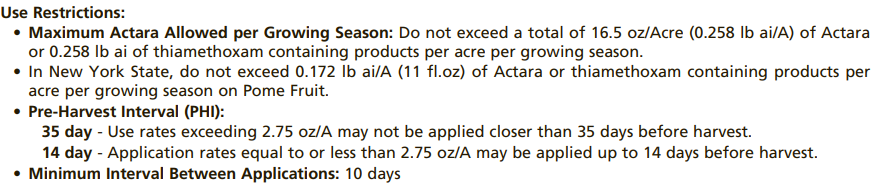 The mention of a product is for illustrative purposes and should not be construed as either an actual or implied endorsement
59
Apple Scenario: Quarantine Pests
Can the grower make additional applications to control the quarantine pest, even though they’ve already made applications this growing season?
During the growing season, a quarantine pest is found near the orchard. 
CDFA requires grower to treat the orchard with a neonic product
60
Apple Scenario: Quarantine Pests (Continuation)
Under 6990(c)(3), applications to control a quarantine pest are exempt from the article.
Label may allow applications during bloom in certain situations
Quarantine pest applications would not count against rate caps in 6990.11(b) or (c). 
Quarantine pest applications are not required to follow timing restrictions in 6990.11(c)
The grower must obtain a PCA written recommendation for quarantine pest applications
The grower must keep the recommendation for two years
Note: Label must still be followed. For this scenario, that means:
Already reached maximum soil-applied imidacloprid for season
About 3.5 oz foliar-applied Admire Pro remaining for growing season
About 4.5 oz Actara remaining for growing season
61
Root and Tuber Vegetables Crops
Section 6990.12
EPA Crop Groups 1 and 2
Cassava (sweet or bitter) exempt from the article
Examples on right
*exempt from article if harvested before bloom
Arracacha*
Artichoke, Chinese* 
Artichoke, Jerusalem*
Beet (garden* and sugar*)
Carrot*
Celeriac (celery root)
Chervil, turnip-rooted*
Chicory root*
Dasheen (taro)
Ginger
Ginseng
Horseradish
Parsley, turnip-rooted*
Parsnip*
Potato
Radish*
Radish, oriental (Daikon)*
Rutabaga*
Salsify (oyster plant, black, and Spanish)
Skirret*
Sweet potato
Tumeric
Turnip*
Yam
62
Example Products Used on Root and Tuber Vegetables in 2020
Clothianidin:
Belay Insecticide (EPA Registration No. 59639-150-AA)
Dinotefuran
None
Imidacloprid: 
Admire Pro Systemic Protectant (EPA Registration No. 264-827-ZA)
Thiamethoxam:
Actara (EPA Registration No. 100-938-ZA)
As a reminder, it is not a requirement for any product label to change as a result of DPR’s rulemaking.
The mention of a product is for illustrative purposes and should not be construed as either an actual or implied endorsement
Inclusion of a product on this slide does not mean it is registered on all crops in this crop group. Always check the label!
63
Root and Tuber Vegetables Restrictions
If multiple AIs or both soil and foliar application methods are used on the crop during the growing season:
Total max combined application rate is 0.388 lbs. ai/A/season
No more than 0.338 lbs. soil
No more than 0.05 lbs. foliar
If managed pollinators are used with the crop, the application timing and rate restrictions on the following slide apply
For remaining crops, or crops harvested after bloom or grown for seed
Use is prohibited during bloom.
64
Application Rate and Timing Restrictions for Root & Tuber  Veg.
65
Potato Grower Scenario
Potato grower in Kern County
Not using managed pollinators
Planning to do soil application of imidacloprid (Macho 2.0 FL)
Scenario is for illustrative purposes only, no recommendation is made or implied.
The mention of a product is for illustrative purposes and should not be construed as either an actual or implied endorsement
[Speaker Notes: According to Attractiveness of Agricultural Crops to Pollinating Bees for the Collection of Nectar and/or Pollen, 2017, Potatoes only require bee pollination when grown for seed, they do not use managed pollinators.]
66
Potato Grower Scenario (Continuation)
As only doing one active ingredient via one application method, 6990.12(b) does not apply 
As not using managed pollinators, 6990.12(c) does not apply
Follow label rates and annual maximums
The mention of a product is for illustrative purposes and should not be construed as either an actual or implied endorsement
67
Potato Scenario: Quarantine Pests
Can the grower make additional applications to control the quarantine pest, even though they’ve already made applications this growing season?
During the growing season, a quarantine pest is found near the field. 
CDFA requires grower to treat the field with a neonic product
68
Potato Scenario: Quarantine Pests (Continuation)
Under 6990(c)(3), applications to control a quarantine pest are exempt from the article.
Label may allow applications during bloom in certain situations
Quarantine pest applications would not count against rate caps in 6990.12(c) or (d). 
Quarantine pest applications are not required to follow timing restrictions in 6990.12(d)
The grower must obtain a PCA written recommendation for quarantine pest applications
The grower must keep the recommendation for two years
Note: Label must still be followed. For this scenario, that means:
Macho 2.0 FL label permits additional foliar applications, up to 12.1 oz/A/year (0.19 lb. AI/A)
69
Stone Fruit Crops
Apricot (including Japanese)
Cherry (including black, Nanking, sweet, and tart)
Jujube, Chinese
Nectarine
Peach


Plum (including American, beach, Canada, cherry, Chicksaw, Damson, Japanese, and Klamath) and prune
Plumcot
Sloe
Cultivars, varieties, and hybrids of these
Section 6990.13
EPA Crop Groups 12 and 12-12
Examples on right
70
Example Products Used on Stone Fruit in 2020
Clothianidin:
Belay Insecticide (EPA Registration No. 59639-150-AA)
Dinotefuran
None
Imidacloprid: 
Macho 4.0 (EPA Registration No. 42750-140-AA), Wrangler Insecticide (34704-931-AA), Admire Pro Systemic Protectant (EPA Registration No. 264-827-ZA)
Thiamethoxam:
Actara (EPA Registration No. 100-938-ZA)
As a reminder, it is not a requirement for any product label to change as a result of DPR’s rulemaking.
The mention of a product is for illustrative purposes and should not be construed as either an actual or implied endorsement
Inclusion of a product on this slide does not mean it is registered on all crops in this crop group. Always check the label!
71
Stone Fruit Restrictions
The application timing and rate restrictions on the following slide always apply
Use is prohibited during bloom.
If multiple AIs or both soil and foliar application methods are used on the crop during the growing season:
Total max combined application rate is 0.92 lbs. ai/A/season
No more than 0.38 lbs. soil
No more than 0.54 lbs. foliar
72
Application Rate and Timing Restrictions for Stone Fruit
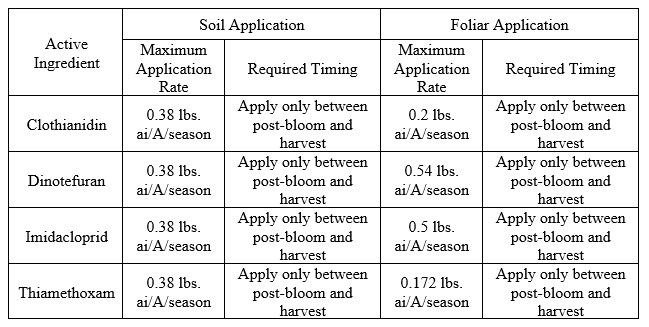 73
Cherry Grower Scenario
In the past, did one application in early April, followed by one or two applications in June & July
Under section 6990.13(c) use is only allowed between when petal fall is complete and harvest
Cherry grower in San Joaquin County
Using managed pollinators
Plan to use imidacloprid (Macho 2.0 FL) via foliar application
Scenario is for illustrative purposes only, no recommendation is made or implied.
The mention of a product is for illustrative purposes and should not be construed as either an actual or implied endorsement
74
Cherry Scenario: Foliar application
As only doing one active ingredient via one application method, 6990.13(b) does not apply 
6990.13(c) prohibits imidacloprid foliar apps between harvest and bloom
Per label and 6990.13(c), permitted to use up to 0.5 lbs. ai/A/season.
Grower does three foliar applications of Macho 2.0 FL after petal fall is complete, using a total of 16 oz/A of product (0.25 lbs. ai/A)
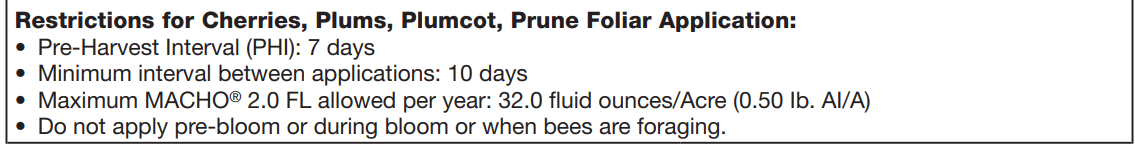 The mention of a product is for illustrative purposes and should not be construed as either an actual or implied endorsement
75
Cherry Scenario: Quarantine Pests
Can the grower make additional applications to control the quarantine pest, even though they’ve already made applications this growing season?
During the growing season, a quarantine pest is found near the orchard. 
CDFA requires grower to treat the orchard with a neonic product
76
Cherry Scenario: Quarantine Pests (Continuation)
Under 6990(c)(3), applications to control a quarantine pest are exempt from the article.
Label may allow applications during bloom in certain situations
Quarantine pest applications would not count against rate caps in 6990.13(b) or (c). 
Quarantine pest applications are not required to follow timing restrictions in 6990.13(c)
The grower must obtain a PCA written recommendation for quarantine pest applications
The grower must keep the recommendation for two years
Note: Label must still be followed. For this scenario, that means:
If the grower applied a total of 16 oz/A Macho 2.0 to the crop, grower has 16 oz of product remaining under both the label and 6990.13(c)
Label requires at least 10 days between applications and has a 7-day PHI
77
Tree Nut Crops
Almond
Brazil nut
Butternut
Cashew
Chestnut
Coconut
Filbert

Hickory nut
Macadamia nut
Pine nut
Walnut, black and English
Cultivars, varieties, and hybrids of these
Section 6990.14
EPA Crop Groups 14 and 14-12
Applications to pistachios, beechnuts, ginkgo, or pecans are exempt
Examples on right
78
Example Products Used on Tree Nuts (Almond, Walnut) in 2020
Clothianidin:
Belay Insecticide (EPA Registration No. 59639-150-AA)
Dinotefuran
None
Imidacloprid: 
Leverage 360 Insecticide (EPA Registration No. 264-1104-AA), Macho 2.0 FL (EPA Registration No. 42750-110-AA), Macho 4.0 (EPA Registration No. 42750-140-AA)
Thiamethoxam:
None
As a reminder, it is not a requirement for any product label to change as a result of DPR’s rulemaking.
The mention of a product is for illustrative purposes and should not be construed as either an actual or implied endorsement
Inclusion of a product on this slide does not mean it is registered on all crops in this crop group. Always check the label!
79
Tree Nut Restrictions
Except for almonds, if managed pollinators are used with the crop, the following application timing and rate restrictions apply
Soil applications are prohibited
Foliar applications limited to 0.2 lbs ai/A/season, applied between post-bloom and harvest
For almonds, the timing and rate restrictions in c) always apply, regardless of whether managed pollinators are used
For remaining crops, use is prohibited during bloom.
Except for almonds, if multiple AIs or both soil and foliar application methods are used on the crop during the growing season:
Total max combined application rate is 0.2 lbs. ai/A/season
80
Walnut Grower Scenario
In the past, generally did these applications between July-Sept.
As doing two (2) active ingredients, 6990.14(b) applies – up to 0.2 lbs. ai/A/season via foliar application
Walnut grower in Butte County
Not using managed pollinators
Plan to use clothianidin (Belay) and imidacloprid (Leverage 360) via foliar applications
Scenario is for illustrative purposes only, no recommendation is made or implied.
The mention of a product is for illustrative purposes and should not be construed as either an actual or implied endorsement
81
Walnut Scenario: Foliar application
Leverage 360: 1 application at max label rate (2.8 fl oz/ac)
Uses 0.044 lbs. ai/A
The mention of a product is for illustrative purposes and should not be construed as either an actual or implied endorsement
82
Walnut Scenario: Foliar application (Continuation)
Under 6990.14(b), still have 0.156 lbs ai/A/season remaining
Belay: 2 applications at 0.078 lbs. ai/A (about 4.68 oz product) each
Per 6990.14(b)(2) no more foliar-applied neonics for the growing season
The mention of a product is for illustrative purposes and should not be construed as either an actual or implied endorsement
83
Walnut Scenario: Quarantine Pests
Can the grower make additional applications to control the quarantine pest, even though they’ve already made applications this growing season?
During the growing season, a quarantine pest is found near the orchard. 
CDFA requires grower to treat the orchard with a neonic product
84
Walnut Scenario: Quarantine Pests (Continuation)
Under 6990(c)(3), applications to control a quarantine pest are exempt from the article.
Label may allow applications during bloom in certain situations
Quarantine pest applications would not count against rate caps in 6990.14(b) or (c). 
Quarantine pest applications are not required to follow timing restrictions in 6990.14(c)
The grower must obtain a PCA written recommendation for quarantine pest applications
The grower must keep the recommendation for two years
Note: Label must still be followed. For this scenario, that means:
Belay label would allow additional 0.044 lbs ai/A to be applied
While no additional Leverage 360 can be applied, a different imidacloprid product could be used (many labels allow up to 0.36 lbs ai/A/year)